The Cost of Fault Tolerance in Multi-Party Communication Complexity
Binbin Chen		   Advanced Digital Sciences Center
Haifeng Yu		   National University of Singapore
Yuda Zhao		   National University of Singapore
Phillip B. Gibbons	   Intel Labs Pittsburgh
The Central Question
Multi-party communication complexity:
Minimum communication (# of bits) needed to compute  f () over inputs held by distributed players connected by some topology
Focus is usually on lower bounds

Fault-tolerant (multi-party) communication complexity: Allow player crash failures
If we want to compute f  in a fault-tolerant way, what will the communication complexity be?
While natural, this question has never been formally posed/ studied – see paper for possible reasons…
Haifeng Yu, National University of Singapore
2
Make the Question Meaningful
Restriction 1: Some special root player never fails and only the root needs to know the answer

Restriction 2: Allow the computation to ignore inputs held by players that have failed or disconnected from the root
All these restrictions make our lower bounds stronger…
Haifeng Yu, National University of Singapore
3
One-Sentence Summary of Our Result
Our result: Exponential communication complexity blowup in order to tolerate failures, for some functions
E.g, Sum, Median, etc, …
Other functions (e.g., Max) do not have any blowup

Implications: Fault-tolerant communication complexity needs to be studied separately
New topic ripe with interesting open questions
Haifeng Yu, National University of Singapore
4
The Sum Function
Each non-root node may experience crash failure
Total up to              failures – see paper for further  relaxation of  this assumption 
No messages losses
Ignore collision here -- paper considers collision
Synchronous timing model
root 
(never fails)
Wireless networks with arbitrary N-node topology,
topology known to all nodes
Haifeng Yu, National University of Singapore
5
The Sum Function
root 
(never fails)
0
1
Each node has a bit, root wants to know sum
Allow randomization, allow public coins
0
1
1
1
0
1
Given a protocol for computing Sum, let ai be the number of bits sent by node i. 
	Protocol’s CC is the maximum ai across all i’s, when running the protocol over the worst-case N-node topology.
Sum’s CC is the minimum CC, taken across all protocols’ CC.
Haifeng Yu, National University of Singapore
6
Non-Fault-Tolerant Communication Complexity of Sum
root 
(never fails)
0
1
1
Correctness Definition

zero-error sum: 5
(, )-approximate sum: any s
   where Pr[ |s − 5| > ∙5 ] < 
1
2
0
1
3
0
1
1
1
0
1
1
Well-known tree-aggregation protocol can generate
zero-error sum, incurring O(logN) CC
(, ) sum, incurring O(log(1/)) CC 
(for constant  and ignoring loglog term)
Haifeng Yu, National University of Singapore
7
Fault-Tolerant Communication Complexity of Sum
root 
(never fails)
0
Correctness Definition

zero-error sum: any r between 3 and 5
(, )-approximate sum: any s
   where Pr[ |s − r| > ∙r ] < 
1

0

1
1
1

0
1
disconnected
Existing work mostly focus on fault-tolerant protocol designs (i.e., upper bounds)
Haifeng Yu, National University of Singapore
8
Existing Fault-tolerant Protocols For Zero-Error Sum
Each node floods its value and id
id has logN bits
Total N parallel floodings
Each node sends up to NlogN bits
We are not aware of any protocol with smaller CC
Sharp contrast with O(logN) non-fault-tolerant CC…
Can we do better than NlogN ?
Haifeng Yu, National University of Singapore
9
Existing Fault-tolerant Protocols for (, ) Sum
[Bawa07, JCSS] [Considine04, ICDE] [Mosk-Aoyama06, PODC] [Nath04, SenSys] …
(Average consensus protocols usually not fault-tolerant in our sense)
All these protocols use duplicate-insensitive counting
E.g., each node with a value of 1 chooses an integer from an exponentially distribution, use flooding to find the max integer, and then convert back to sum
Each node sends O(1/2) bits (after omitting log terms)
     (Duplicate-insensitivity is not the only way to tolerate failures …)
Sharp contrast with O(log(1/)) non-fault-tolerant CC…
Can we do better than O(1/2) ?
Haifeng Yu, National University of Singapore
10
Lower Bounds on Fault-Tolerant Communication Complexity of Sum?
No lower bounds have ever been obtained 
	
From communication complexity perspective, we want to focus on lower bounds
	
Our central contribution: The first lower bounds on the fault-tolerant CC of Sum
Haifeng Yu, National University of Singapore
11
Our result: Three lower bounds for zero-error Sum
Communication complexity (in bits)
Lower bound for 
fault-tolerant protocols
Implying that the trivial flooding protocol is optimal
Upper bound for 
non-fault-tolerant protocols
b
Time complexity = (b  eccentricity) rounds
Haifeng Yu, National University of Singapore
12
Our result: Three lower bounds for zero-error Sum
Communication complexity (in bits)
exponential gap
exponential gap
exponential gap
b
Time complexity = (b  eccentricity) rounds
Haifeng Yu, National University of Singapore
13
Our result: 3 lower bounds for (,)-approximate Sum
Communication complexity (in bits)
Lower bound for 
fault-tolerant protocols
Implying that the existing protocols based on duplicate-insensitive techniqeus are optimal
Upper bound for 
non-fault-tolerant protocols
b
Time complexity = (b  eccentricity) rounds
Haifeng Yu, National University of Singapore
14
Our result: 3 lower bounds for (,)-approximate Sum
Communication complexity (in bits)
exponential gap
exponential gap
exponential gap
b
Time complexity = (b  eccentricity) rounds
Haifeng Yu, National University of Singapore
15
Roadmap
Summary of our results 
Our proof techniques depend on the value of b
(recall Time complexity = (b  eccentricity) rounds)
: Simple but interesting reduction from UnionSize – identifies the role of failures in reduction

                                          :  Reduction from a new UnionSizeCP problem, which has a novel cycle promise

                               : Reduction from an interesting probing game
Haifeng Yu, National University of Singapore
16
UnionSize
The UnionSize two-party CC problem
Alice and Bob each has some subset of an n-element universal set
Want to compute the size of the union of the two sets
Example: n = 4, Alice has 0011, Bob has 0101  union is 0111 and UnionSize = 3

Recent lower bounds [Chakrabarti11, STOC] on CC of UnionSize: 
Zero-error UnionSize: (n)
(,)-approximate UnionSize: (1/2)
Haifeng Yu, National University of Singapore
17
Reduction from UnionSize to Sum
Given a fault-tolerant Sum protocol
Alice/Bob can solve UnionSize, by simulating Sum protocol on topology below with certain failure pattern
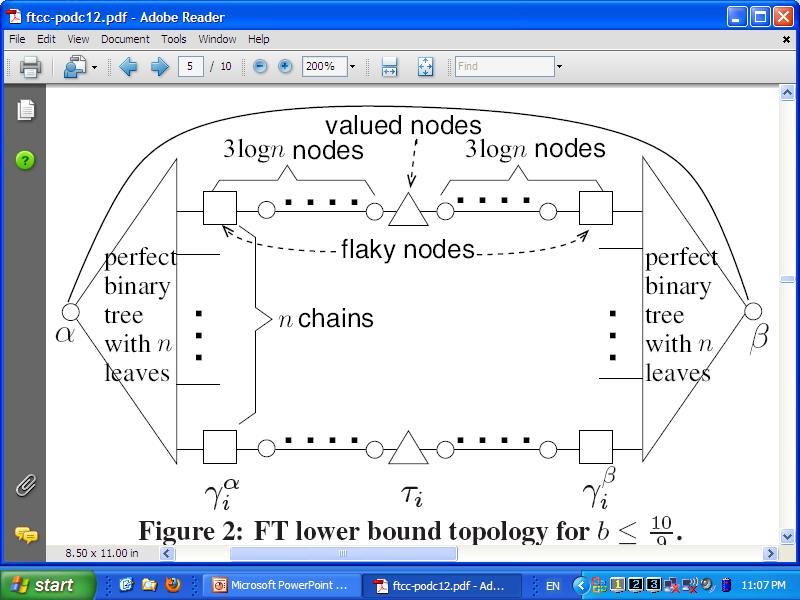 root
Haifeng Yu, National University of Singapore
UnionSizeCPn,q
Take n = 5 and q = 4
Alice’s input X = 	00221
Bob’s input  Y  = 	01132
X and Y must satisfy the cycle promise (e.g., X5 = 1 and Y5 = 2)
This promise is not ad hoc --- it can actually be derived --- see paper
UnionSizeCP defined as
	# of i’ where Xi   0 or Yi   0, 
In our example, UnionSizeCP = 4
Yi
Xi
0
1
2
3
0
1
2
3
The novel cycle promise
When q = 2, UnionSizeCP degrades to UnionSize.
Haifeng Yu, National University of Singapore
19
Reduction from UnionSizeCP to Sum
Given a fault-tolerant Sum protocol
Alice/Bob can solve UnionSizeCP, by simulating Sum protocol on topology below with certain failure pattern
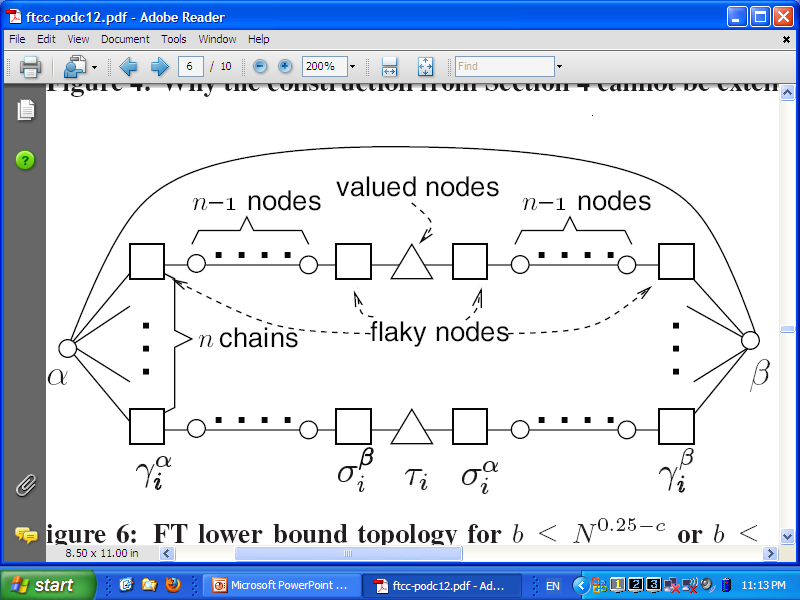 root
Haifeng Yu, National University of Singapore
Communication Complexity of UnionSizeCP
No prior results…	
Our lower bound: (n/q2) and (1/(q2))
Obtained via information cost techniques
Our upper bound: O(n/q)
	
We also prove a strong completeness result:
UnionSizeCP is complete among all two-party problems that can be reduced to Sum via oblivious reductions
No “better” problems to reduce from…
Haifeng Yu, National University of Singapore
21
Conclusions
If we want to compute f  in a fault-tolerant way, what will the communication complexity be?
As first effort on fault-tolerant CC, our central contribution is the first lower bounds on the fault-tolerant CC of Sum 
Exponential gap from non-fault-tolerant CC
Answering the open question on the optimality of some existing protocols as well
Some of the key novel aspects in our proof:
Formalizing the role of failure
Cycle promise and UnionSizeCP to deal with some key challenges in reduction
The reduction from the probing game
Haifeng Yu, National University of Singapore
22
Future Work
Our exponential gap attests 
Impact of failures on CC is large
Fault-tolerant CC needs to be studied separately from existing research on non-fault-tolerant CC

A new topic ripe with many interesting open questions…
Extending our lower bounds to other topologies?
Improving the degrees of the polynomials in our lower bounds?
“Early stopping” protocols?
Characterize the set of functions with exponential gaps?
…
Haifeng Yu, National University of Singapore
23